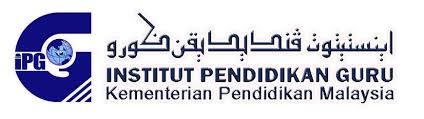 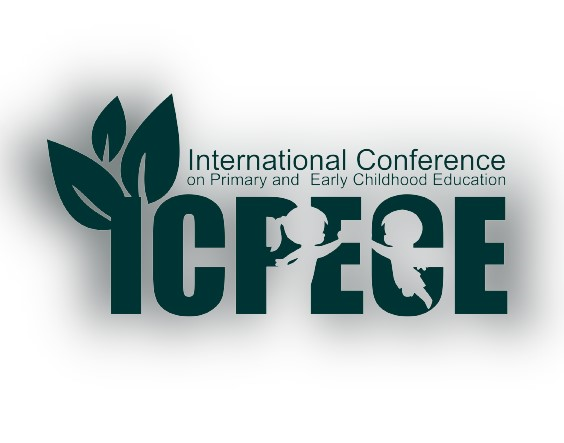 ENGLISH SPEAKING ANXIETY AMONG TRAINEE TEACHERS IN THE INSTITUTE OF TEACHER EDUCATION TENGKU AMPUAN AFZAN
DR. NUR NAZUHA BEEVI BINTI ABDUL AZIZ
FAZLI BIN MOHD BAZIN
!
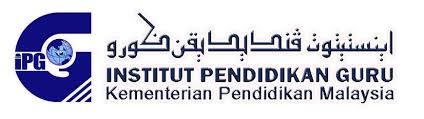 Researh Background
!
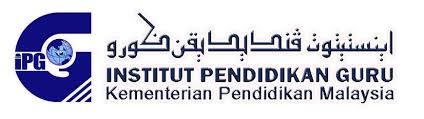 Researh Background
Researh Question
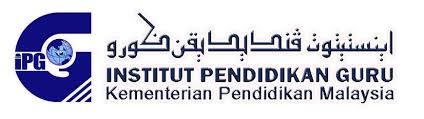 ?
What is the trainee teacher's retrospective on the concern of English speaking skills?"
Theory
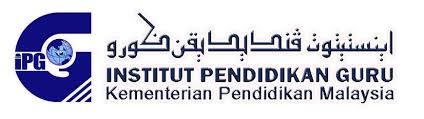 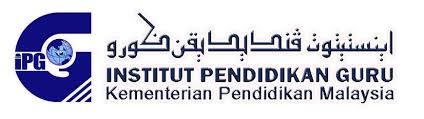 Theory
!
Methodology
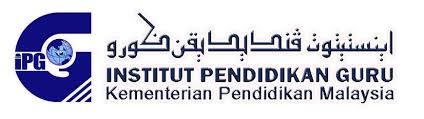 !
Finding
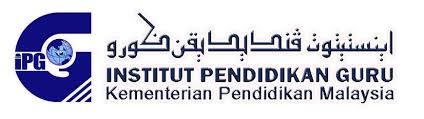 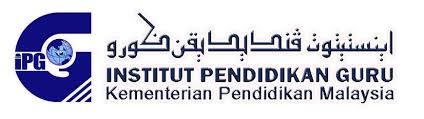 Changes in physiology and psychology
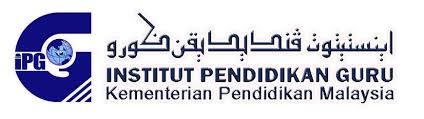 Have a limited English Vocabulary
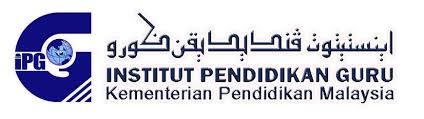 Grammar and pronunciation problems
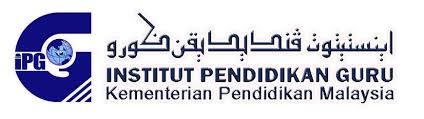 Lack of Self Confidence
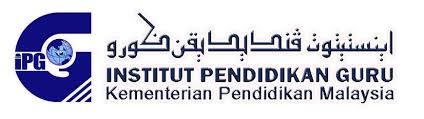 Discussion
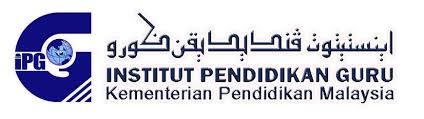 Discussion
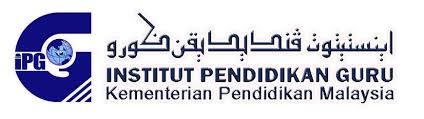 Thank You…